Mise en œuvre de Pix en établissement
13/10/2024
Yann LEFEBVRE ambassadeur Pix et Pix+ Éduyann.lefebvre@region-academique-bourgogne-franche-comte.fr
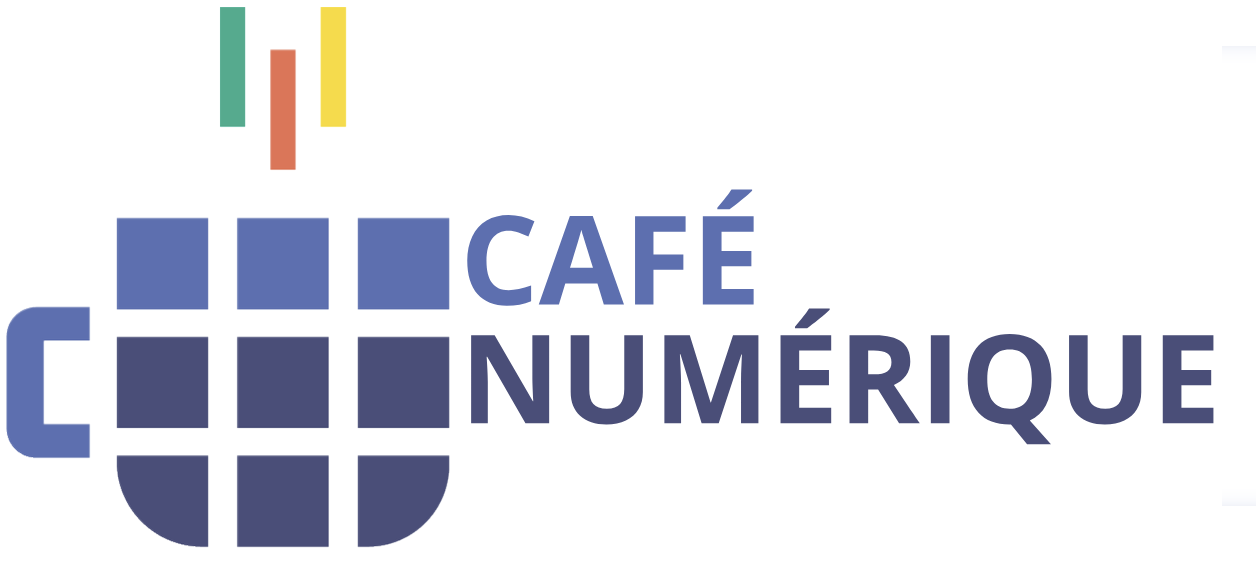 Pix est le service public en ligne permettant aux élèves
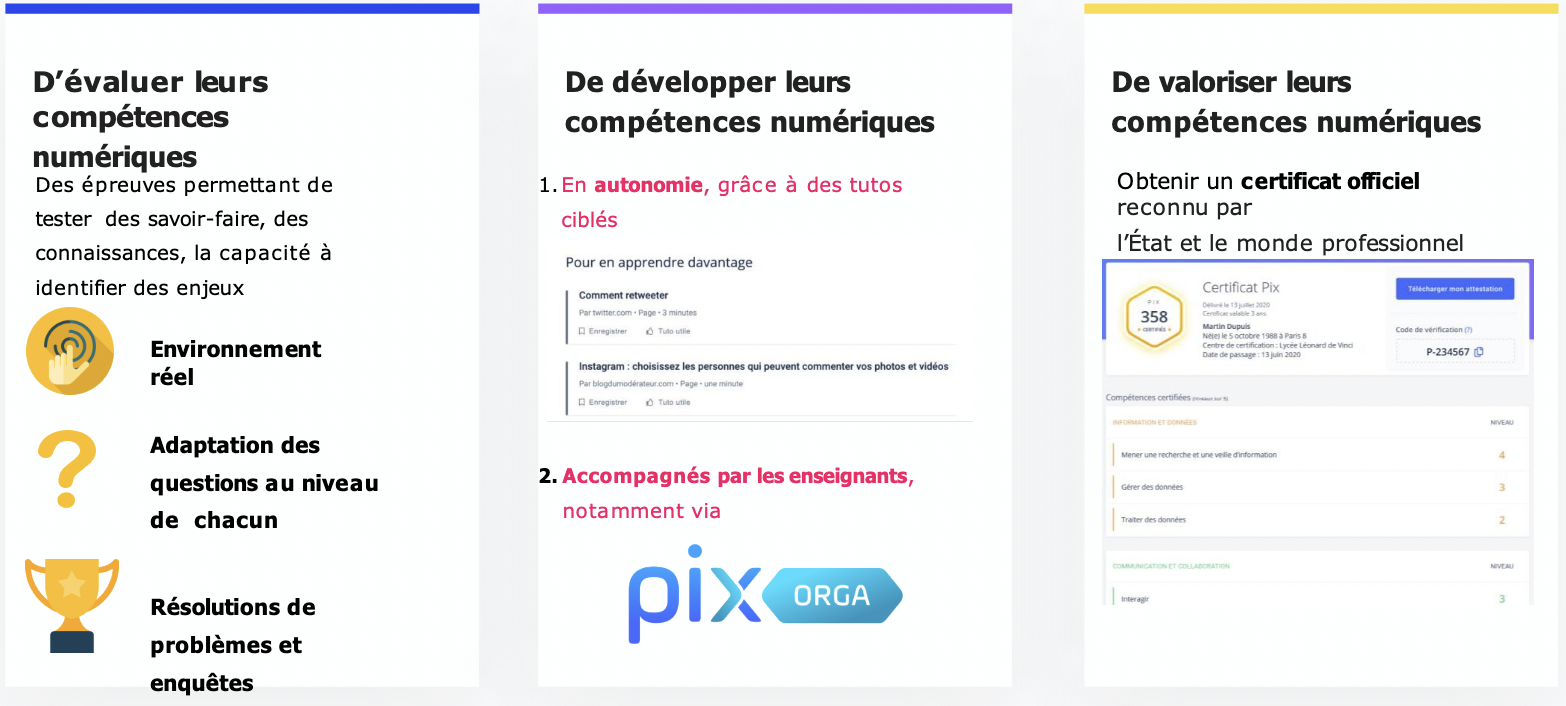 Délégation régionale au numérique pour l’éducation – Région académique Bourgogne-Franche-Comté(DRNE)
2
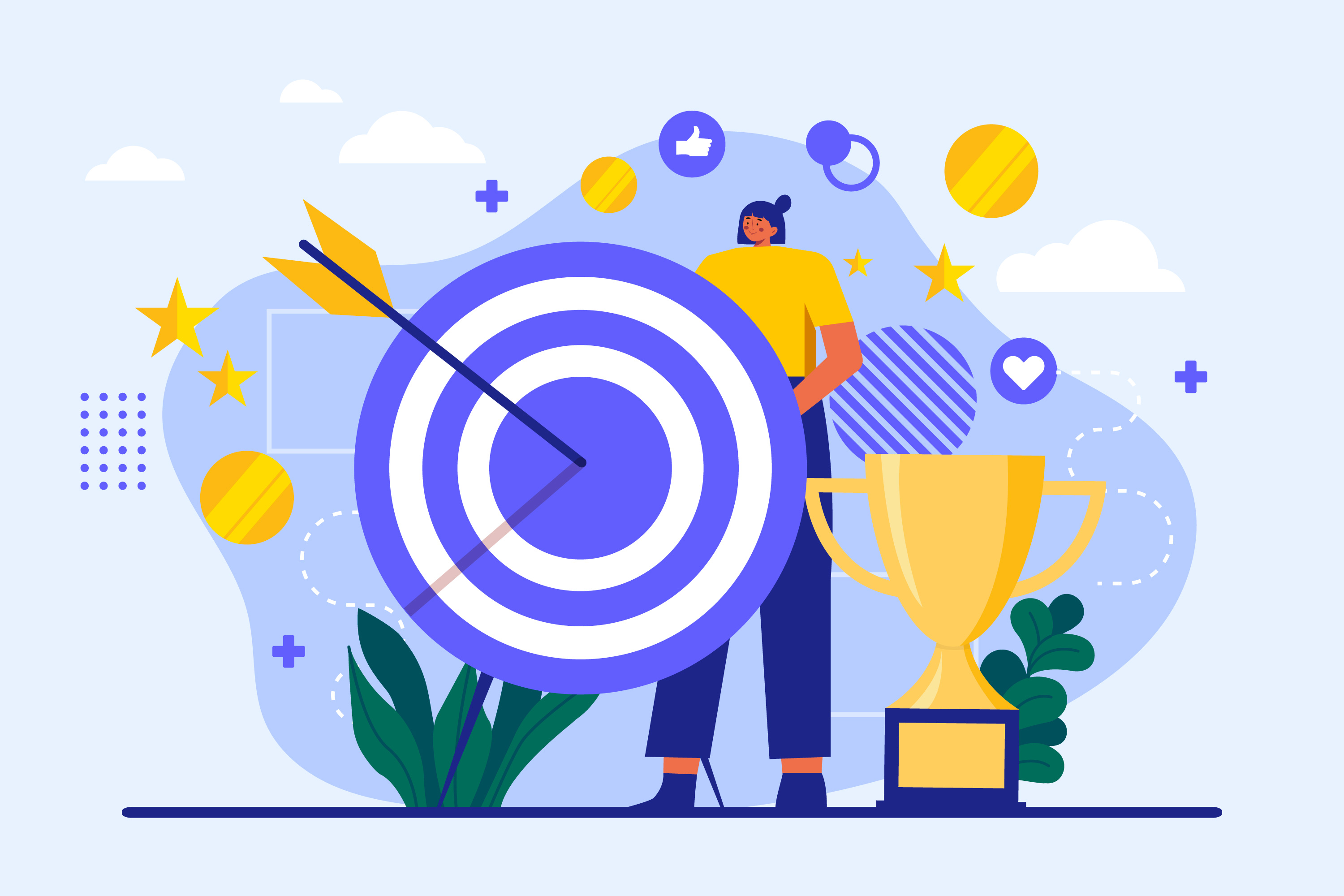 Objectif : certifier des compétences travaillées
Délégation régionale au numérique pour l’éducation – Région académique Bourgogne-Franche-Comté(DRNE)
3
Les campagnes PIX (acad. Besançon) 2024
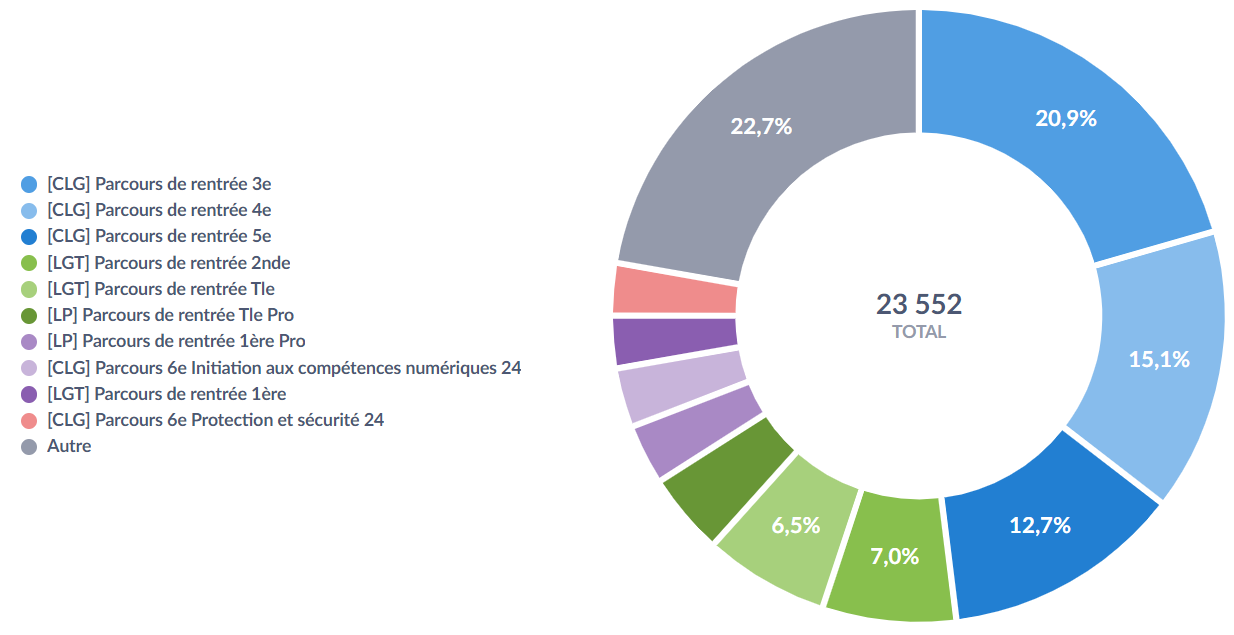 Un constat : 

Il y a un mise en œuvre des parcours diagnostic de rentrée.

Mais, il n’y a pas beaucoup  de travail d’appropriation des compétences numériques (22,7%).
4
Délégation régionale au numérique pour l’éducation – Région académique Bourgogne-Franche-Comté(DRNE)
Pix Orga : Qu’est-ce que c’est ?
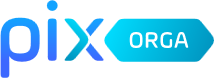 Pix Orga est la plateforme dédiée à l’évaluation et au suivi pédagogique des compétences numériques pour permettre aux élèves de construire progressivement leur profil de compétences numériques.Elle permet de lancer des campagnes pour évaluer un groupe d’élèves ou une classe. Vous pouvez sélectionner :
 chacune des 16 compétences,
 des parcours spécifiques pour le collège et le lycée. 


Consultez la page Pix Orga de notre site Internet
Délégation régionale au numérique pour l’éducation – Région académique Bourgogne-Franche-Comté(DRNE)
5
Créer ses campagnes sur PIX ORGA
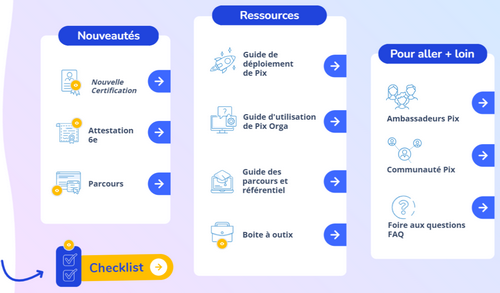 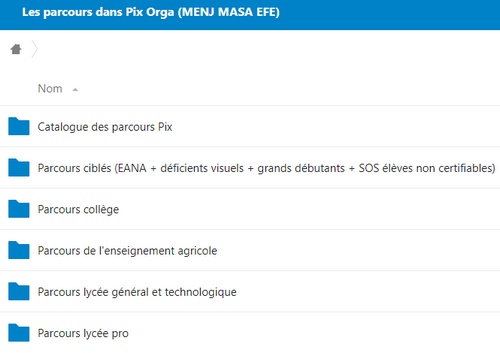 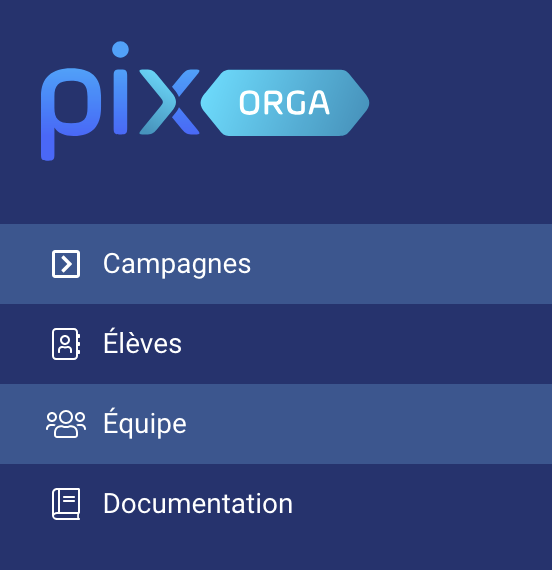 La documentation nationale présente dans PIX ORGA vous fournit toutes les informations nécessaires sur les parcours proposés : temps, nombre de questions, thématiques couvertes par les différents parcours.  Consultez « les parcours dans Pix Orga
Délégation régionale au numérique pour l’éducation – Région académique Bourgogne-Franche-Comté(DRNE)
6
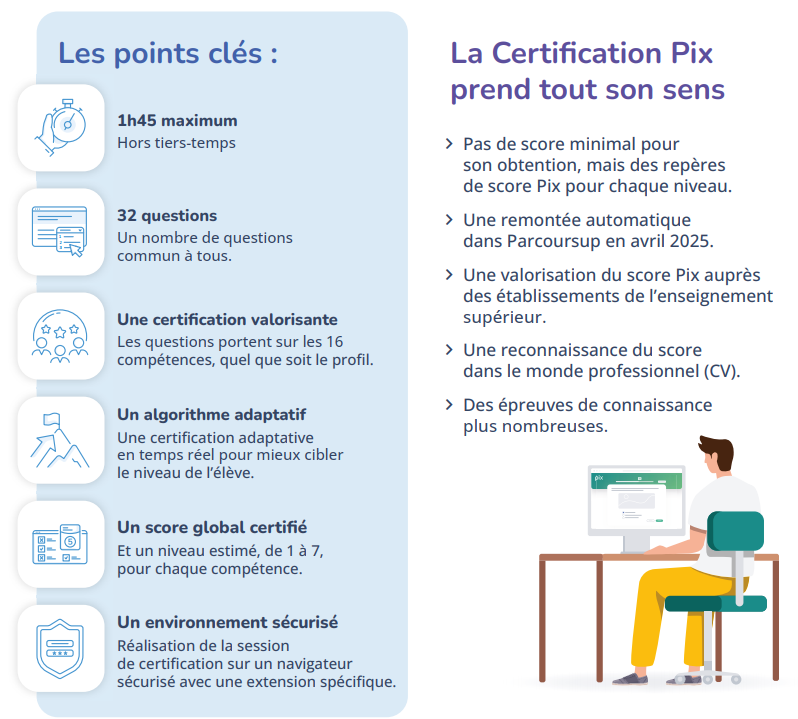 La nouvelle certification
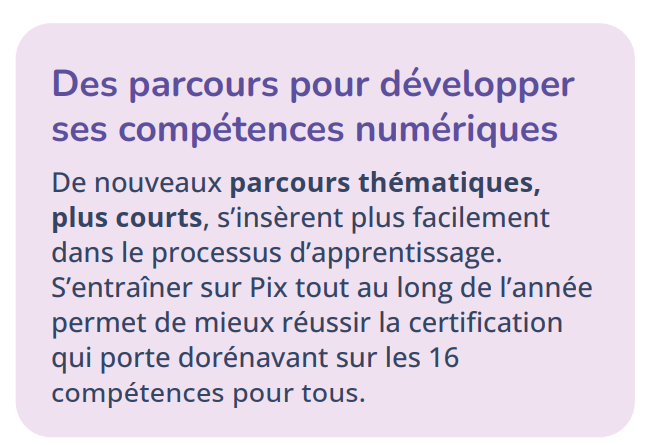 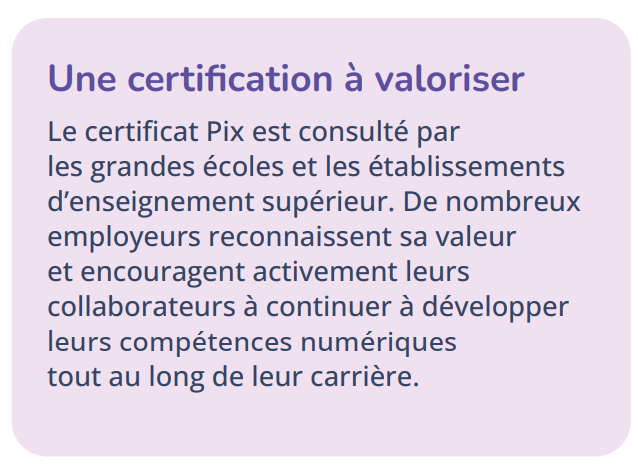 Délégation régionale au numérique pour l’éducation – Région académique Bourgogne-Franche-Comté(DRNE)
7
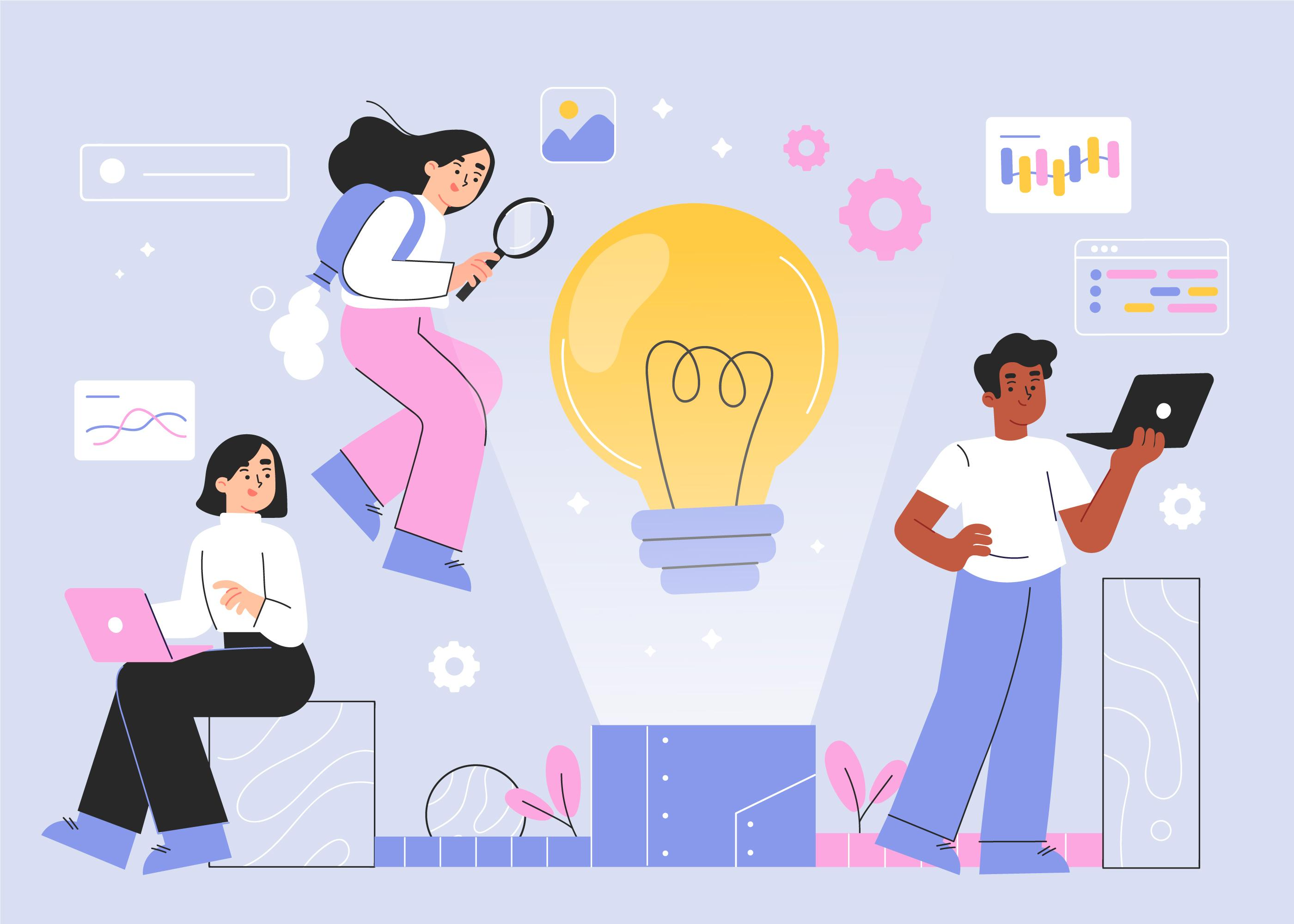 Quelles stratégies  mettre en place ?
Délégation régionale au numérique pour l’éducation – Région académique Bourgogne-Franche-Comté(DRNE)
8
Au niveau de l’établissement
InformerLe chef d'établissement et/ou le/s référent/s Pix présente les lignes directrices du plan de déploiement de Pix.
 
Organiser
Le chef d'établissement et le référent Pix mettent en œuvre un plan de déploiement de Pix dans l'établissement.  
Des groupes de travail proposent une répartition des compétences à traiter avec chaque classe ou groupe d'élèves.

Les conseil pédagogique, d'enseignement et de classe constituent également une occasion pour faire un bilan sur la mise en œuvre de Pix Orga au sein de l'établissement et assurer le suivi pédagogique de chaque classe/groupe et élève en relation avec le CRCN.
Consultez les « checklists » nationales (Ministère de l’éducation nationale et Ministère de l’agriculture)« checklists » nationales(Ministère de l’éducation nationale et Ministère de l’agriculture)
9
Délégation régionale au numérique pour l’éducation – Région académique Bourgogne-Franche-Comté(DRNE)
Au niveau de l’établissement : fil annuel 1/2
1. Dès l’ouverture de l’ENT (avant la rentrée), activer la ressource Pix pour tous les élèves (et étudiants) dans le Médiacentre.

2. Dès le début de l’année (première quinzaine de septembre), pour toutes les classes , faire se connecter les élèves et étudiants (professeur principal) en salle informatique à l’ENT ECLAT-BFC avec leurs identifiants et mot de passe Educonnect
                1. les faire se connecter à la ressource Pix
                2. leur demander de travailler les compétences du domaine 5

3. Mi-septembre, une fois la liste des enseignants stabilisée, inviter les collègues dans Pix orga et faire le ménage manuellement en supprimant les collègues qui ne sont plus affectées dans l’établissement. 

4. Mi-Septembre, importer la base des élèves et étudiants dans Pix orga depuis un export de la base Siècle (ElevesSansAdresses.xml) ; à faire par un administrateur de Pix orga de l’établissement.Et n’oubliez pas de télécharger les attestations de certification (en PDF).

5. Fin septembre, proposer à tous les enseignants une formation rapide (1h) sur la gestion de Pix orga.
10
Délégation régionale au numérique pour l’éducation – Région académique Bourgogne-Franche-Comté(DRNE)
Au niveau de l’établissement : fil annuel 2/2
6. Avant les vacances de Toussaint, en salle informatique avec le professeur principal, faire passer la campagne de rentrée.

7. Entre Toussaint et la fin de l’année scolaire,  s’assurer que les élèves et étudiants travaillent les différentes compétences. 
            1. soit en autonomie, soit en classe, 
            2. via des parcours proposés par leurs enseignants  ou les compétences de leurs choix.
           
8. 15 jours avant la certification, vérifier si les élèves sont certifiables.
       
9. Avant mars (pour les terminales, étudiants) et entre mars et mai (pour les 3è), convoquer les élèves pour passer leur certification (gratuite) comme pour n’importe quel examen.
Nouveau : les résultats remonteront automatiquement dans ParcoursSup.

10. Entre mi-mai et début juin, le chef d’établissement importe les résultats de certification de Pix dans le LSU ou LSL via ARENA.
11
Délégation régionale au numérique pour l’éducation – Région académique Bourgogne-Franche-Comté(DRNE)
Au niveau de l’équipe pédagogique
Elle analyse les résultats du parcours de rentrée, identifie les besoins des élèves et les accompagne dans leur montée en compétences.
Les élèves enrichissent leur profil à travers des parcours Pix ciblés proposés par leurs enseignants et en autonomie, en classe ou à la maison.
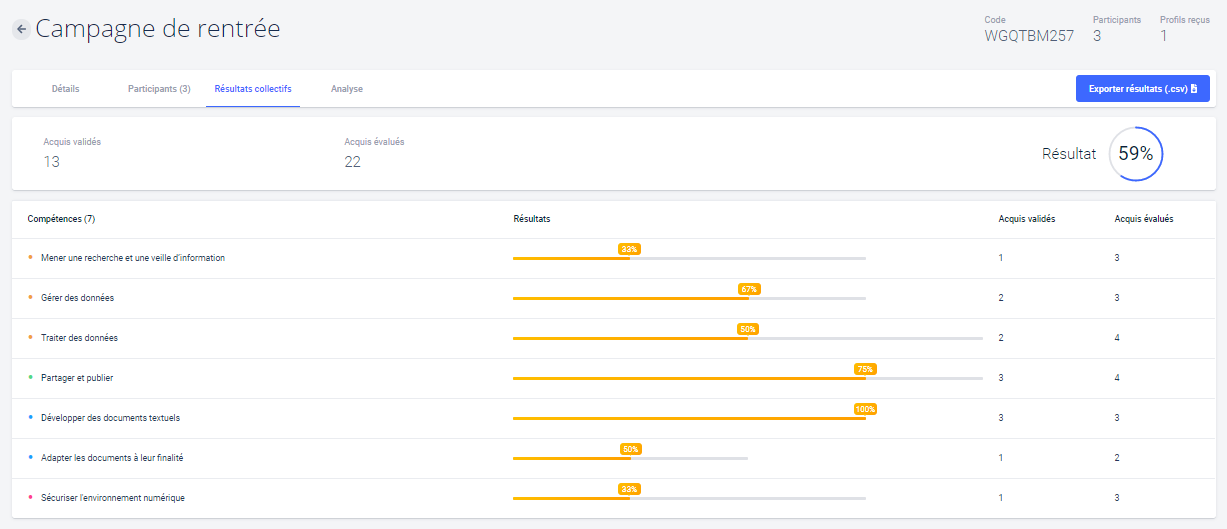 12
Délégation régionale au numérique pour l’éducation – Région académique Bourgogne-Franche-Comté(DRNE)
Au niveau de l’enseignant
Entre Toussaint et février (pour les 3è, terminales, étudiants) s’assurer que les élèves et étudiants travaillent les différentes compétences pour se présenter à la certification avec des niveaux qui reflètent vraiment leurs compétences numériques.
            1. soit en autonomie, soit en classe, 
            2. via des parcours proposés par leurs enseignants ou les compétences de leurs choix.
Tout au long de l’année (pour les 6è, 5è, 4è, 2nde, 1è, CAP), mettre en œuvre l’acquisition des compétences numériques en lien avec les contenus et programmes disciplinaires.
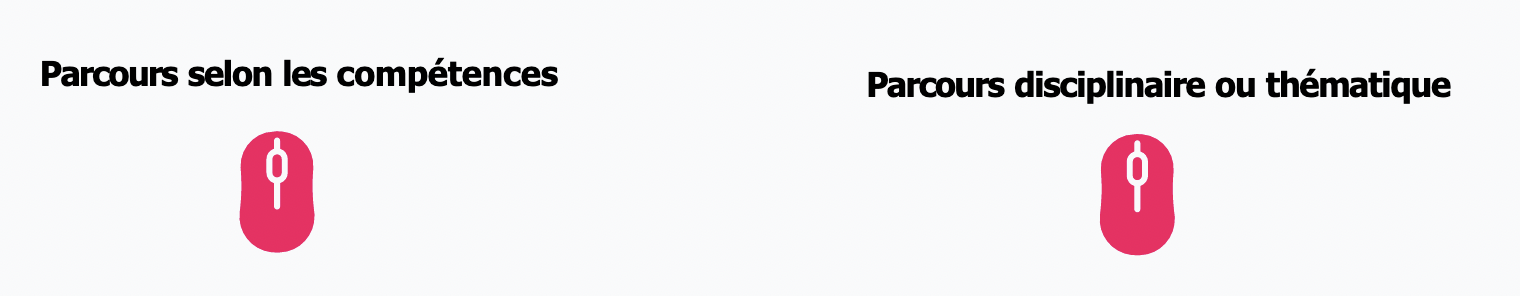 Les parcours dans Pix Orga
Délégation régionale au numérique pour l’éducation – Région académique Bourgogne-Franche-Comté(DRNE)
13
Un guide des parcours par niveaux et discipline
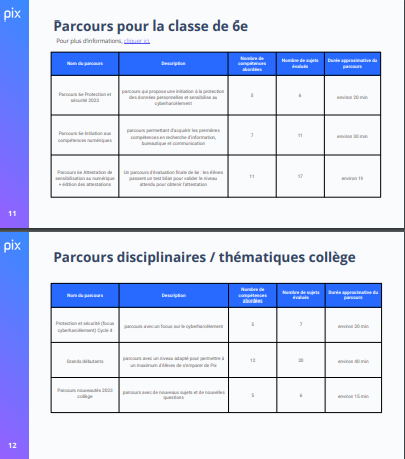 Une multitude de parcours disciplinaires et thématiques est disponible quand vous créez votre parcours sur PIX Orga.
Il n’est pas toujours évident de prévoir le panel de questions ou le temps qu’il faut leur allouer. 
Ce guide enseignants peut vous y aider :« Les parcours pédagogiques dans Pix Orga, sept 2024 »
14
Délégation régionale au numérique pour l’éducation – Région académique Bourgogne-Franche-Comté(DRNE)
Au niveau de sa discipline
Vous pouvez travailler de manière disciplinaire en choisissant les compétences que vous allez collectivement travailler pour chaque niveau, et compléter ce tableau.

Vous pouvez aussi consulter les sites disciplinaires ou interroger EduBase pour vous inspirer de séances déjà produite par des collègues:

Édubase: trouver des scénarios pédagogiques et travailler des compétences Pix
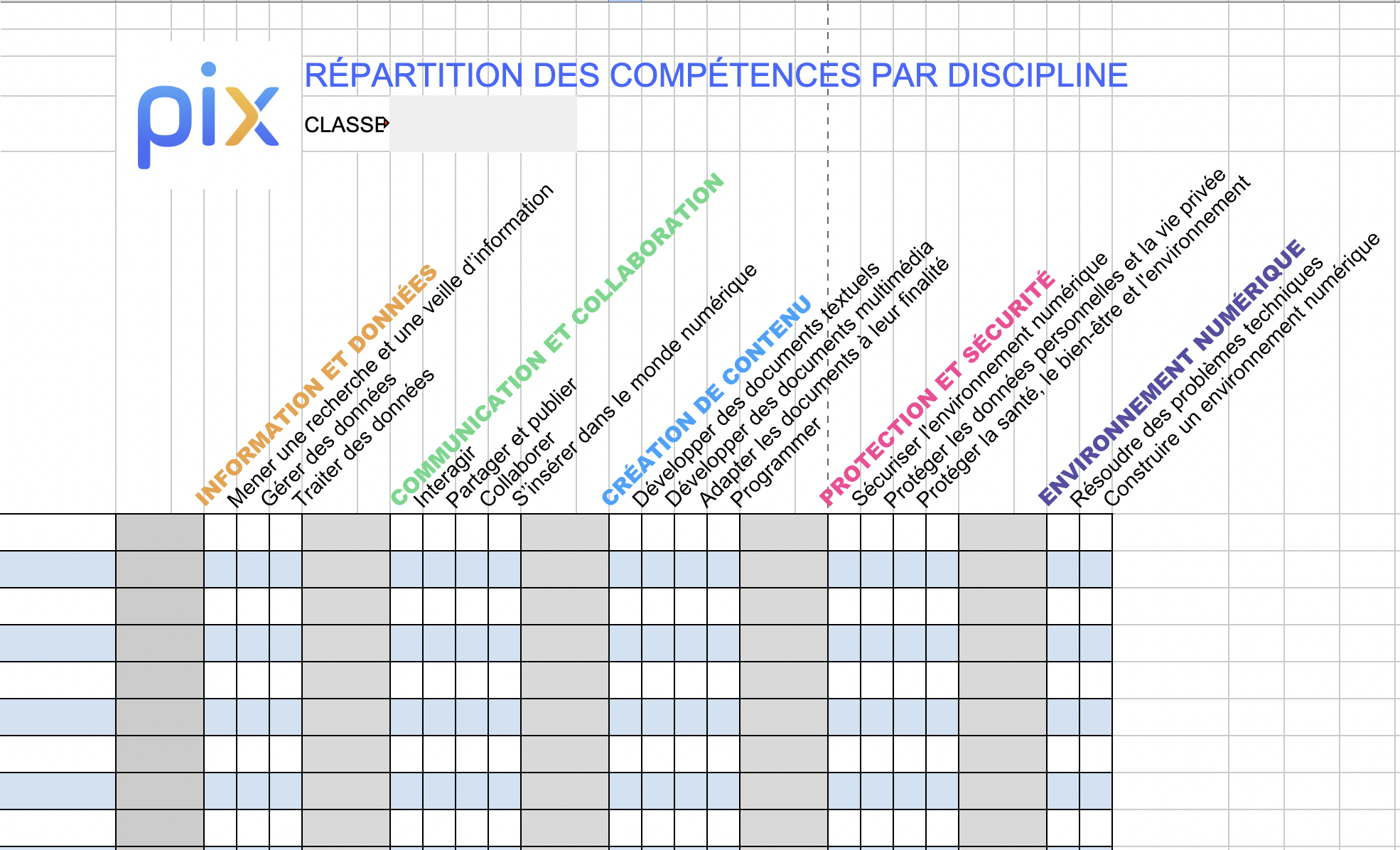 Tableau vierge de répartition des compétences peut être téléchargé au format Excel (cliquez ici)
15
Délégation régionale au numérique pour l’éducation – Région académique Bourgogne-Franche-Comté(DRNE)
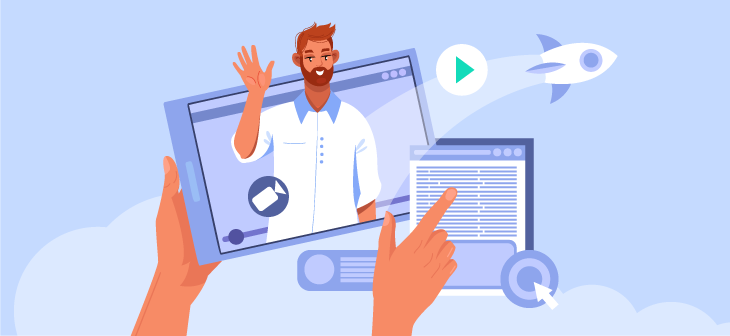 Quel pilotage au sein de l’ établissement ?
Délégation régionale au numérique pour l’éducation – Région académique Bourgogne-Franche-Comté(DRNE)
16
Les questions à se poser
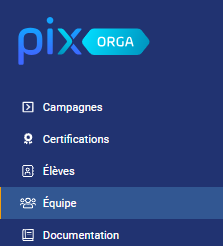 Existe-t-il une instance qui prend en charge la politique numérique de l’établissement ? (conseil pédagogique, réunion RUPN/ direction, conseil numérique, …)

Les enseignants et les autres personnels éducatifs sont-ils sensibilisés aux possibilités offertes par PIX ?

Y a-t-il un référent Pix identifié ?  
Des volontaires font-ils partie de l’équipe de PIX ORGA ? Avez-vous songé à harmoniser la création des campagnes et la récolte des résultats ?
17
Délégation régionale au numérique pour l’éducation – Région académique Bourgogne-Franche-Comté(DRNE)
Quelques questions d’ordre pédagogique
Les élèves sont-ils laissés ou en autonomie totale sur leurs parcours ?

Y a-t-il des systèmes de suivi et de relance prévus ?

Y a-t-il une animation réalisée autour de PIX ? (défis PIX ludifiés, parcours selon des événements ciblés comme la journée contre le harcèlement…)

Et n’oublions pas que le but n’est pas une certification « au rabais » à un niveau moindre, le profil PIX étant destinéà être valorisé et suivi après les changements d’établissements !
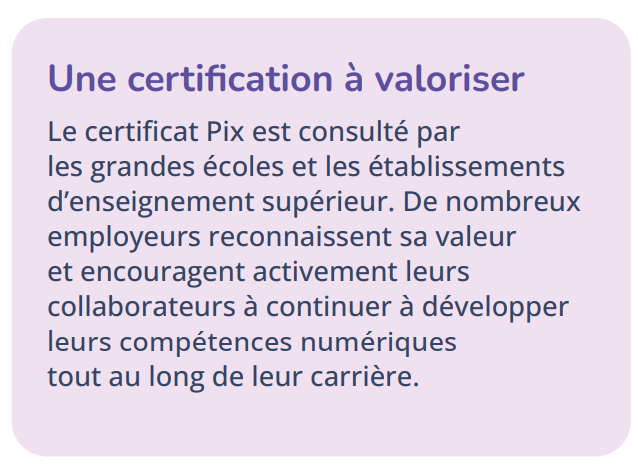 Délégation régionale au numérique pour l’éducation – Région académique Bourgogne-Franche-Comté(DRNE)
18
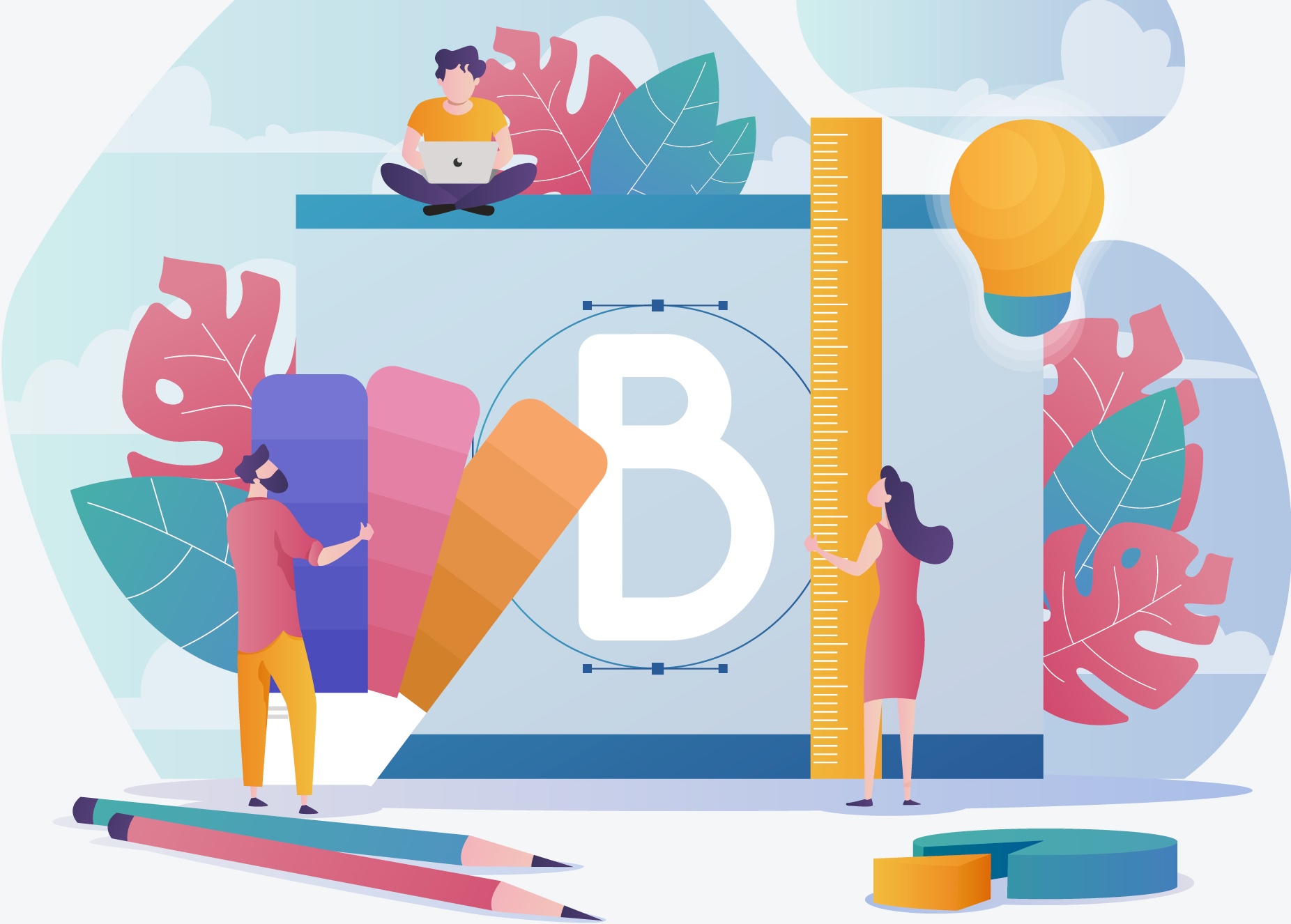 Aller plus loin…
19
Délégation régionale au numérique pour l’éducation – Région académique Bourgogne-Franche-Comté(DRNE)
Quelques ressources utiles
La page sur Pix (site de la DRNE BFC)

La page sur Pix Orga (site de la DRNE BFC) 
La page sur Pix Certif (site de la DRNE BFC)
 
La Foire Aux Questions (Pix national) 
La documentation (nouveautés, ressources, rentrée 2024-2025 (Pix national) 
Edubase et CRN?https://edubase.eduscol.education.fr/recherche?crcnLevelsTree%5B0%5D%5B0%5D=communication+et+collaboration
20
Délégation régionale au numérique pour l’éducation – Région académique Bourgogne-Franche-Comté(DRNE)
Merci pour votre attention.
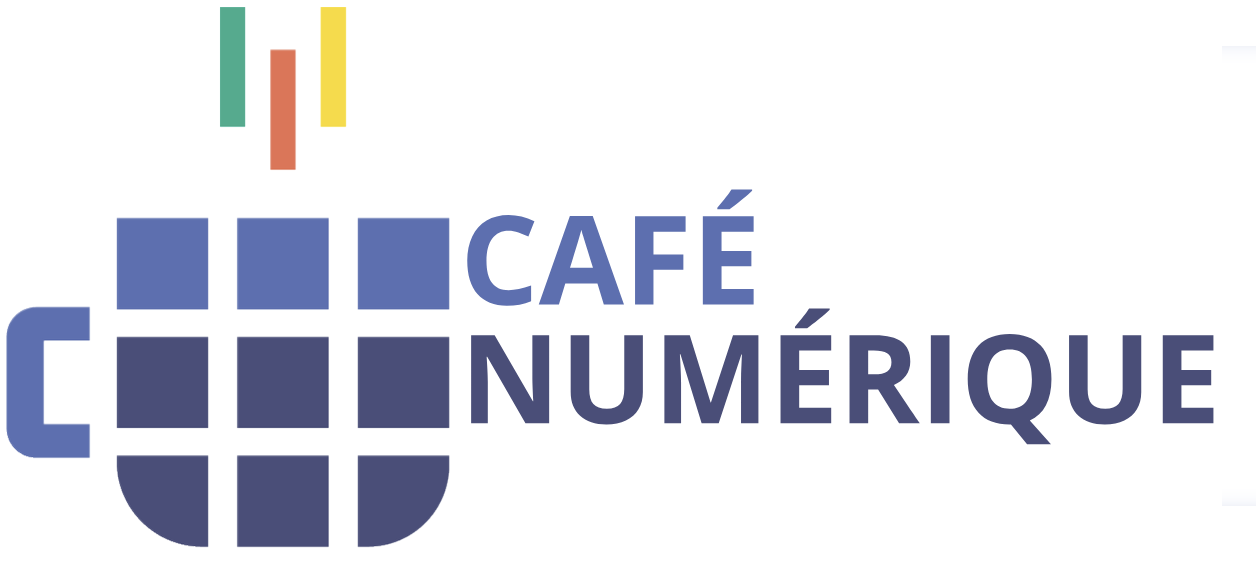 21
Délégation Régionale au Numérique pour l’Education – Région académique Bourgogne-Franche-Comté (DRNE)